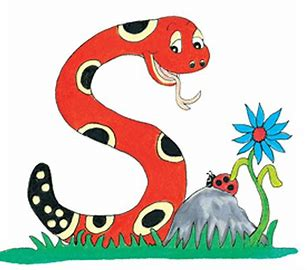 Jolly Grammar 
4-35
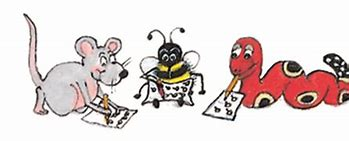 Spelling Test 34
transport
transport
transfer
transport
transfer
transmit
transport
transfer
transmit
transept
transport
transfer
transmit
transept
transit
transport
transfer
transmit
transept
transit
translate
transport
transfer
transmit
transept
transit
translate
7.transpose
transport
transfer
transmit
transept
transit
translate
7.transpose
8.transverse
transport
transfer
transmit
transept
transit
translate
7.transpose
8.transverse
9.transmitter
transport
transfer
transmit
transept
transit
translate
7.transpose
8.transverse
9.transmitter
10.transcend
transport
transfer
transmit
transept
transit
translate
7.transpose
8.transverse
9.transmitter
10.transcend
11.transplant
transport
transfer
transmit
transept
transit
translate
7.transpose
8.transverse
9.transmitter
10.transcend
11.transplant
12.transaction
transport
transfer
transmit
transept
transit
translate
7.transpose
8.transverse
9.transmitter
10.transcend
11.transplant
12.transaction
13.transitory
transport
transfer
transmit
transept
transit
translate
7.transpose
8.transverse
9.transmitter
10.transcend
11.transplant
12.transaction
13.transitory
14.transfusion
transport
transfer
transmit
transept
transit
translate
7.transpose
8.transverse
9.transmitter
10.transcend
11.transplant
12.transaction
13.transitory
14.transfusion
15.transparent
transport
transfer
transmit
transept
transit
translate
7.transpose
8.transverse
9.transmitter
10.transcend
11.transplant
12.transaction
13.transitory
14.transfusion
15.transparent
16.translation
transport
transfer
transmit
transept
transit
translate
7.transpose
8.transverse
9.transmitter
10.transcend
11.transplant
12.transaction
13.transitory
14.transfusion
15.transparent
16.translation
17.transferable
transport
transfer
transmit
transept
transit
translate
7.transpose
8.transverse
9.transmitter
10.transcend
11.transplant
12.transaction
13.transitory
14.transfusion
15.transparent
16.translation
17.transferable
18.transformation
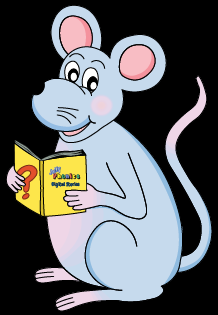 Let’s review
Questions and punctuation.
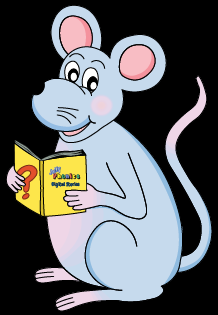 Let’s review
Homophones.
①　you’re		②　your
Is it time for 			piano practice?


After lunch 			 going for a walk.
①　you’re		②　your
Is it time for 　your	piano practice?


After lunch 			 going for a walk.
①　you’re		②　your
Is it time for 　your	piano practice?


After lunch 	you’re going for a walk.
①　wear		②　were	③　where
would you like to go on Saturday?


I will		my blue shoes to the wedding.


We			all happy to do the fun run.
①　wear		②　were	③　where
Where would you like to go on Saturday?


I will	     　my blue shoes to the wedding.


We			all happy to do the fun run.
①　wear		②　were	③　where
Where would you like to go on Saturday?


I will wear my blue shoes to the wedding.


We			all happy to do the fun run.
①　wear		②　were	③　where
Where would you like to go on Saturday?


I will wear my blue shoes to the wedding.


We	 were	all happy to do the fun run.
①　to		②　too	③　two
The		twins wanted		help,		.
①　to		②　too	③　two
The two	twins wanted		help,		.
①　to		②　too	③　two
The two	twins wanted  to	help,		.
①　to		②　too	③　two
The two	twins wanted  to	help, too	.
①　there		②　they’re	③　their
Suddenly			was a loud explosion.

The girls have		swimming lessons this weekend.

Tomorrow afternoon		going to the theme park.
①　there		②　they’re	③　their
Suddenly	there	was a loud explosion.

The girls have		swimming lessons this weekend.

Tomorrow afternoon		going to the theme park.
①　there		②　they’re	③　their
Suddenly	there	was a loud explosion.

The girls have their	swimming lessons this weekend.

Tomorrow afternoon			going to the theme park.
①　there		②　they’re	③　their
Suddenly	there	was a loud explosion.

The girls have their	swimming lessons this weekend.

Tomorrow afternoon they’re  going to the theme park.
①　it’s		②　its
The puppy ran around, chasing 		tail.


		such a lovely day, we are going to the beach.
①　it’s		②　its
The puppy ran around, chasing 	its	tail.


		such a lovely day, we are going to the beach.
①　it’s		②　its
The puppy ran around, chasing 	its	tail.


  It’s  such a lovely day, we are going to the beach.
see	ewe	would		daze		brake
clause	right		for		ate		pair
see	ewe	would		daze		brake
sea	you	wood		days		break
clause	right		for		ate		pair
see	ewe	would		daze		brake
sea	you	wood		days		break
clause	right		for		ate		pair
claws		write		four	eight	pear
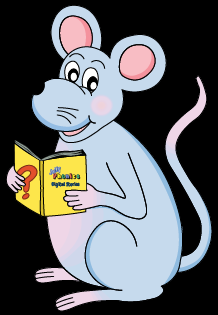 Activity Page
Spelling <inter->
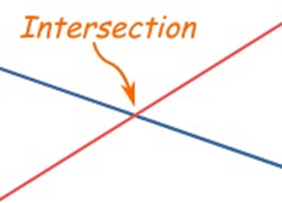 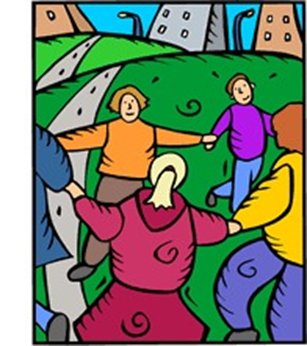 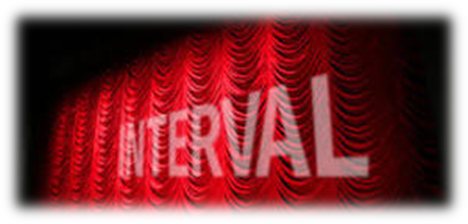 interact       interval        intersect
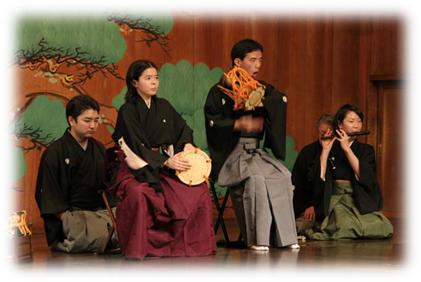 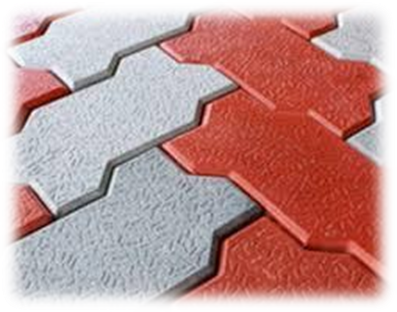 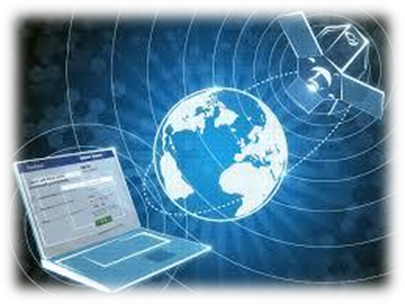 internet      interlock       interlude
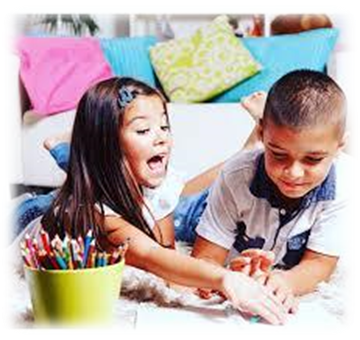 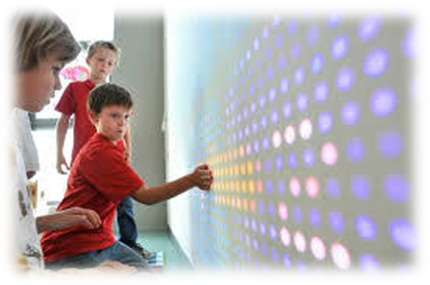 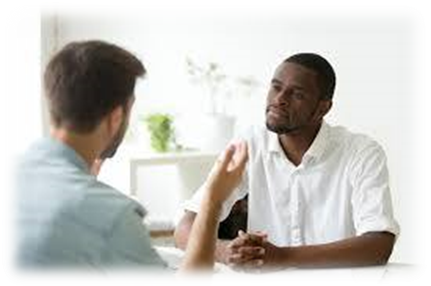 interactive   interview    interject
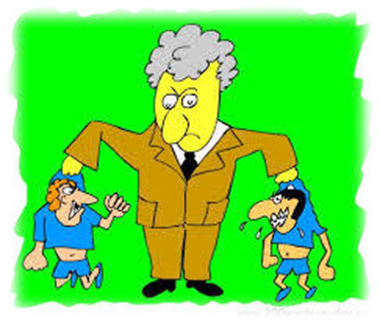 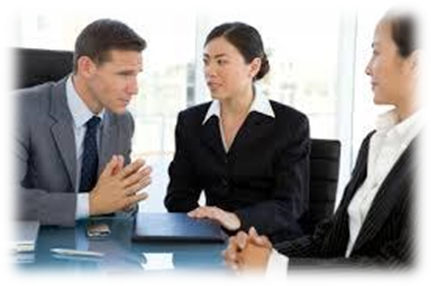 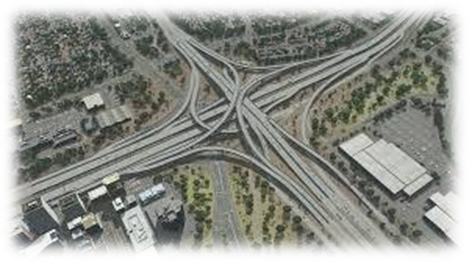 intervene      interpreter    interchange
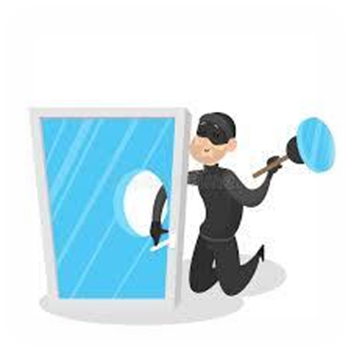 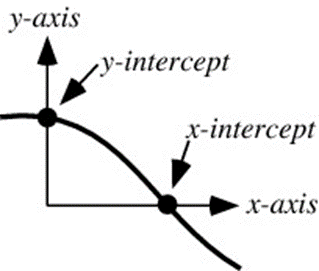 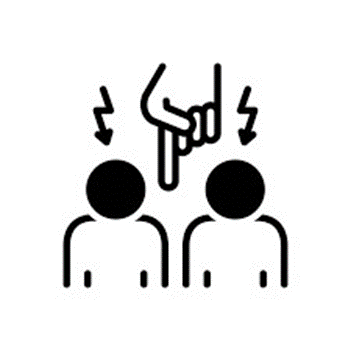 interloper       interfere        intercept
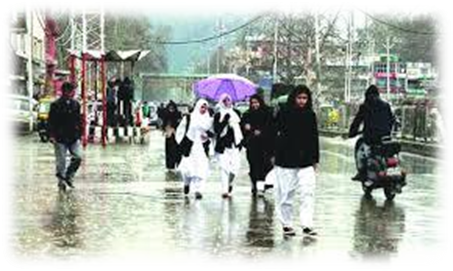 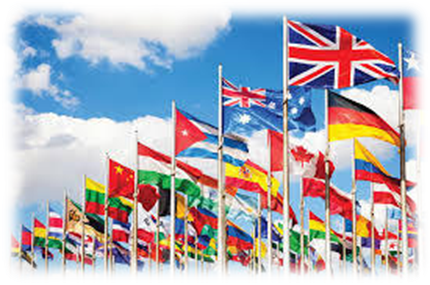 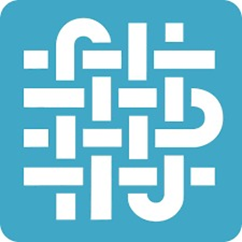 interweave    intermittent   international
“What do you think about international affairs between two countries?”
“What do you think about international affairs between two countries?”
I asked what he thought about international affairs between two countries.
parsing
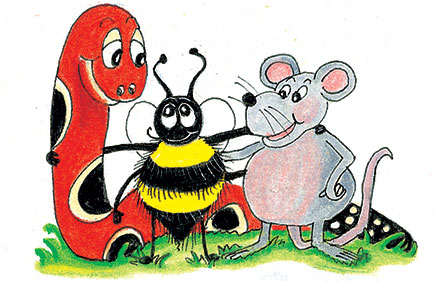 They interviewed a new Spanish interpreter on Wednesday.
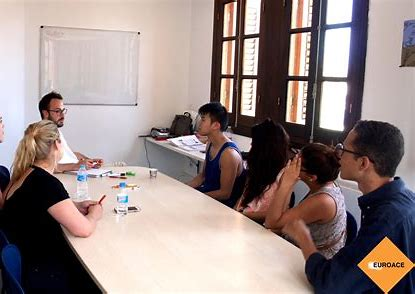 They interviewed a new Spanish interpreter on Wednesday.
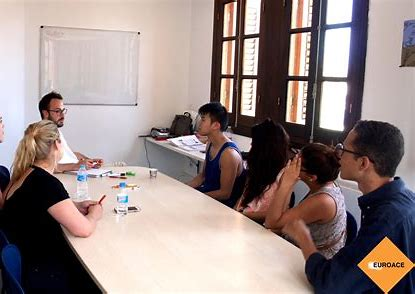 They interviewed a new Spanish interpreter on Wednesday.
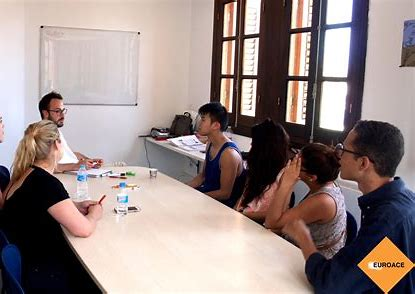 They interviewed a new Spanish interpreter on Wednesday.
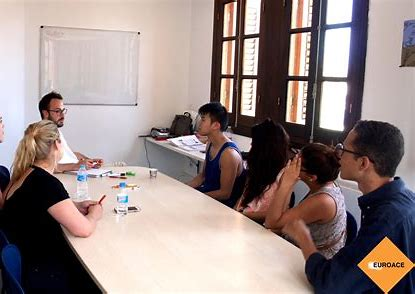 They interviewed a new Spanish interpreter on Wednesday.
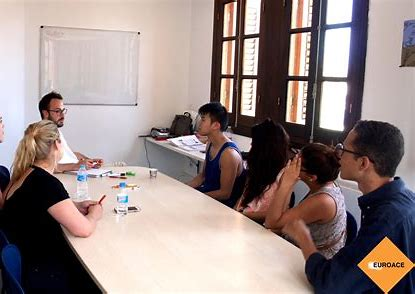 They interviewed a new Spanish interpreter on Wednesday.
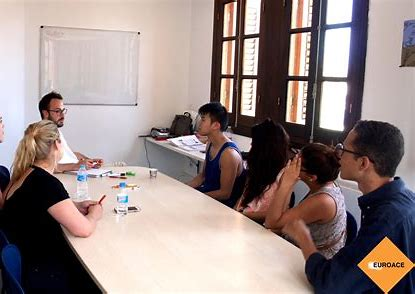 They interviewed a new Spanish interpreter on Wednesday.
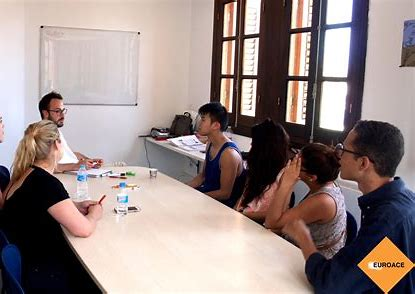 They interviewed a new Spanish interpreter on Wednesday.
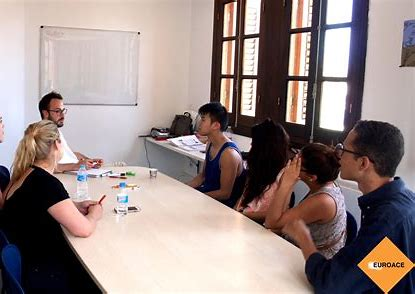 They interviewed a new Spanish interpreter on Wednesday.
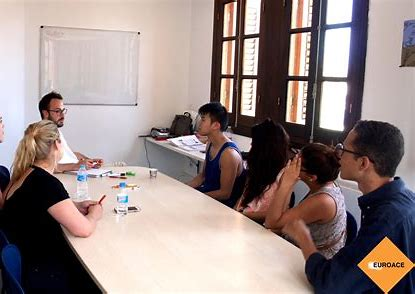 3rd person plural
Simple past
Dictation
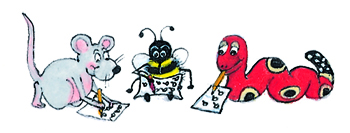 There are many interactive games on the internet.
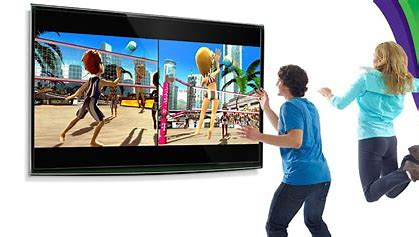 “The rain will be intermittent,” said the weatherman.
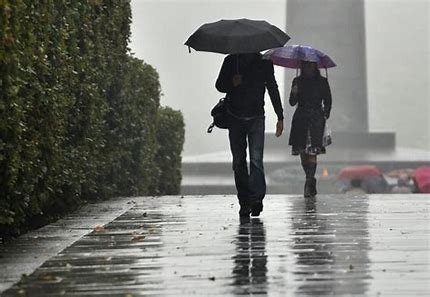 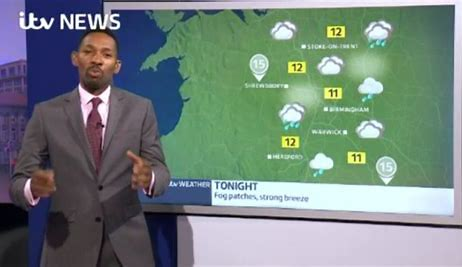 “Will the play have an interval?” asked the parents.
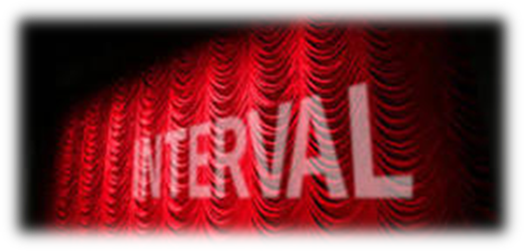 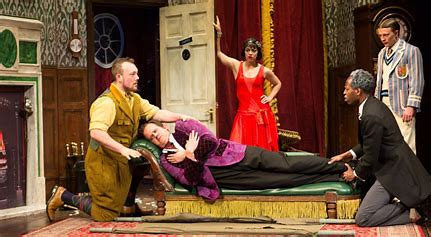 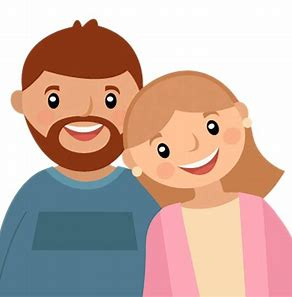 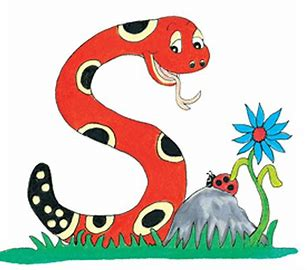 Thank you. 

See you 
next time!